Skabelon
Lav en PowerPointskabelon ved brug af diasmaster
Åben diasmaster
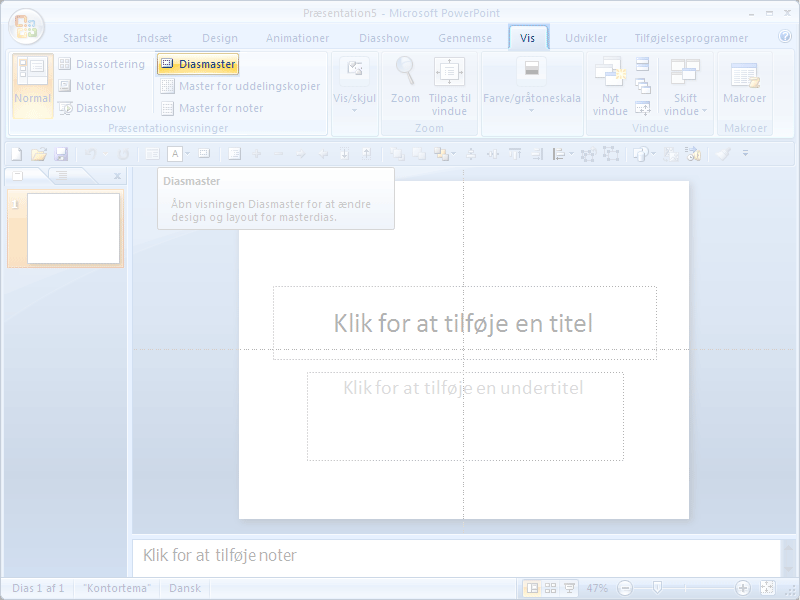 Vælg fanen Vis 
Tryk Diasmaster
Diasmaster og PowerPointskabelon
2
Diasmaster
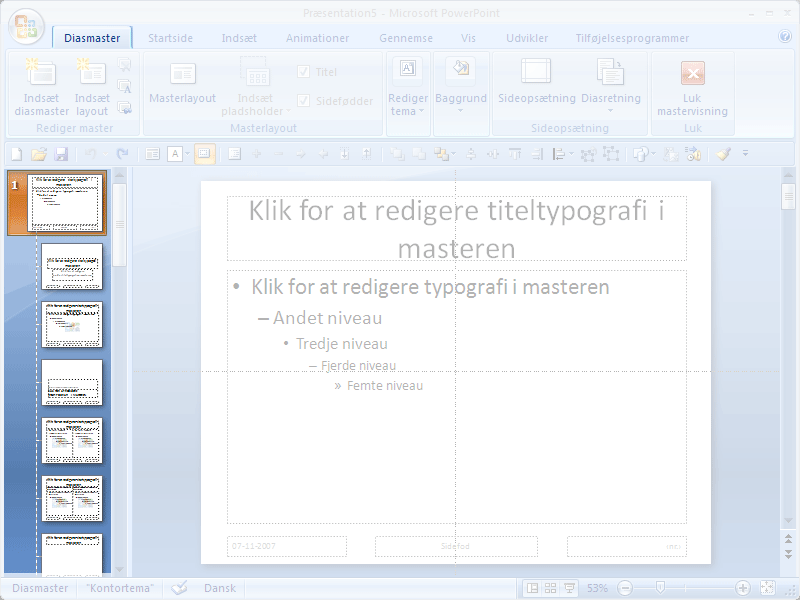 Markér den første miniaturedias(De ændringer, der laves i denne, slår igennem på alle typer layout)
Diasmaster og PowerPointskabelon
3
Rediger typografi
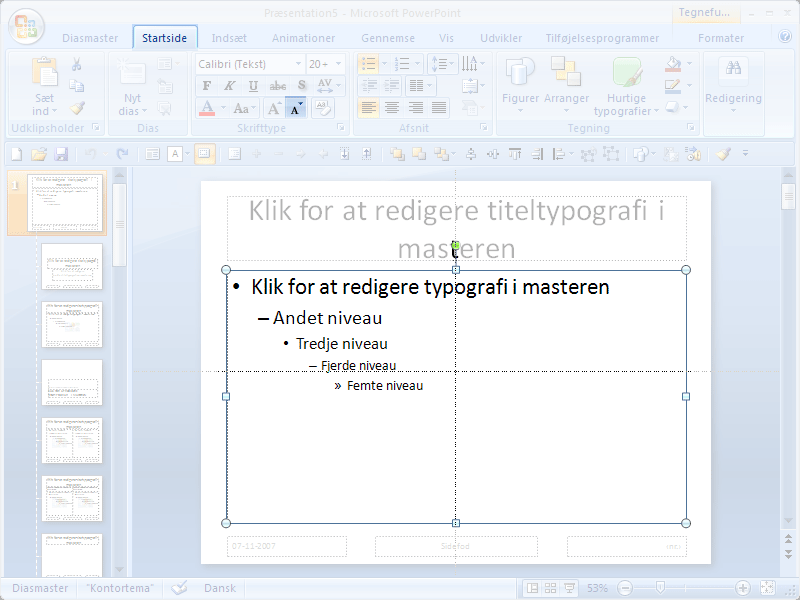 Vælg fanen Startside
Markér en pladsholder
Redigér skriftstørrelse
Diasmaster og PowerPointskabelon
4
Indsæt baggrundsgrafik
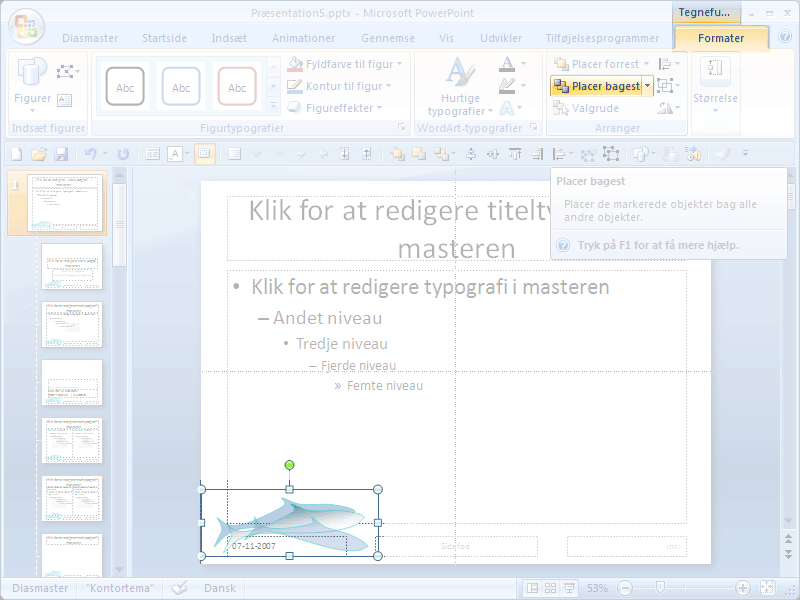 Find evt. et logo på din PC – anbring det i udklipsholder (CTRL+C)
Tast (CTRL+V) i den åbne master
Alternativt kan du selv tegne det i PowerPoint
Vælg fanen Tegnefunktioner | Formater
Tryk Placer bagest
Diasmaster og PowerPointskabelon
5
Rediger sidefod
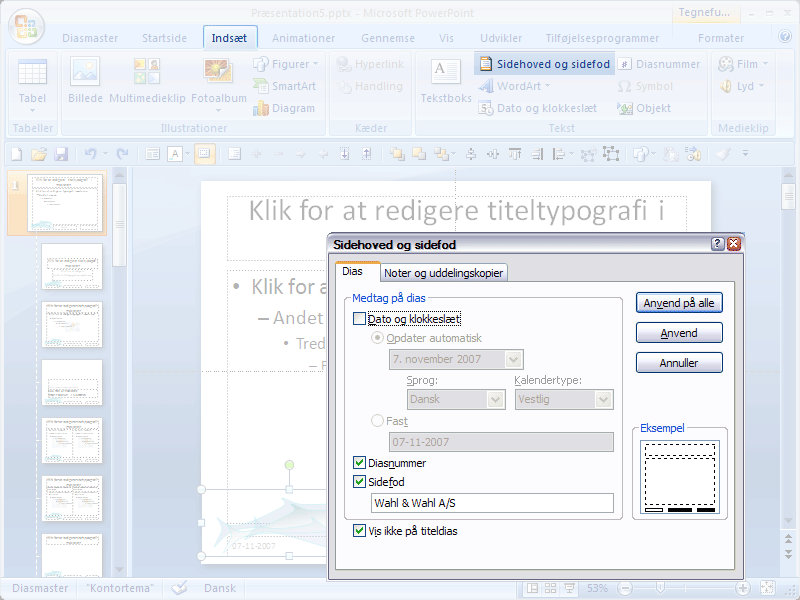 Vælg fanen Indsæt
Tryk Sidehoved og sidefod
Afmærk og skriv fx som vist
Tryk Anvend på alle
Diasmaster og PowerPointskabelon
6
Rediger baggrund
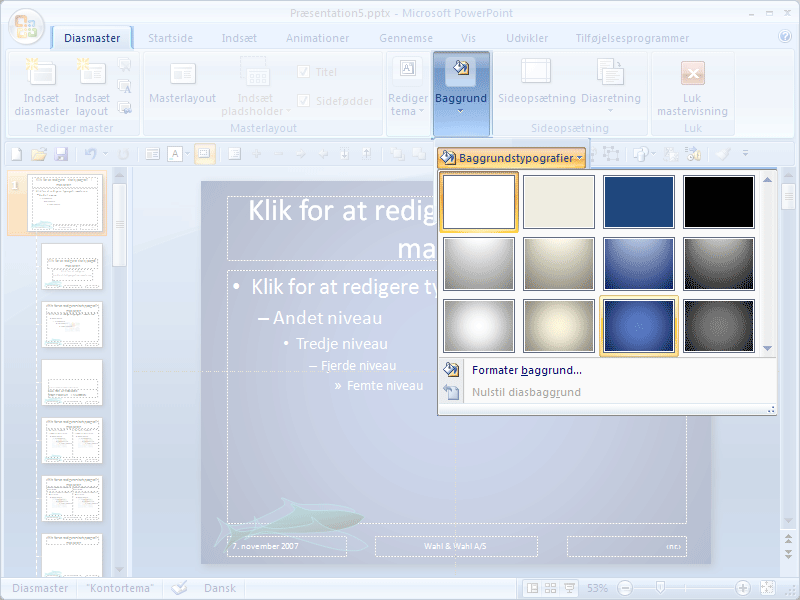 Vælg fanen Diasmaster
Tryk Baggrund
Vælg en baggrundstypografi
Diasmaster og PowerPointskabelon
7
Luk master
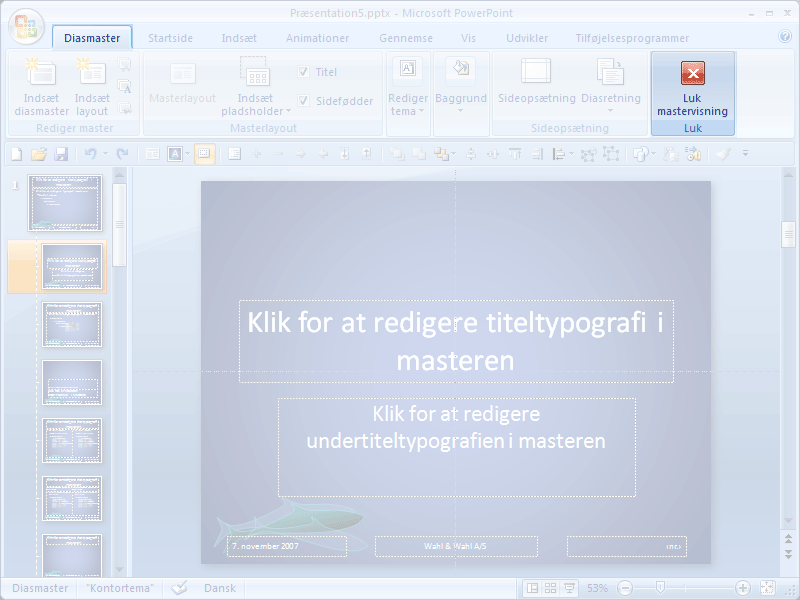 Vælg fanen Diasmaster
Tryk Luk mastervisning
Diasmaster og PowerPointskabelon
8
Gem som skabelon
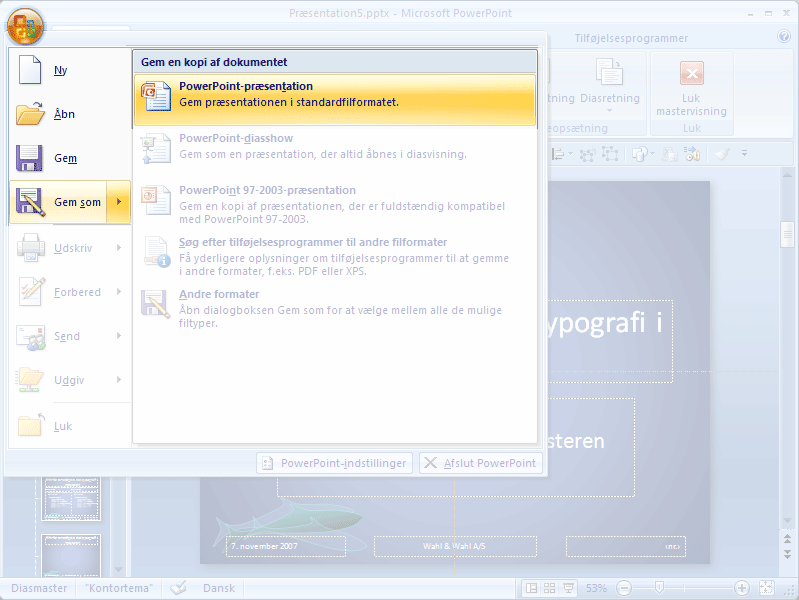 Tryk Officeknappen
Tryk Gem som
Vælg PowerPoint-præsentation
Diasmaster og PowerPointskabelon
9
Vælg filtype
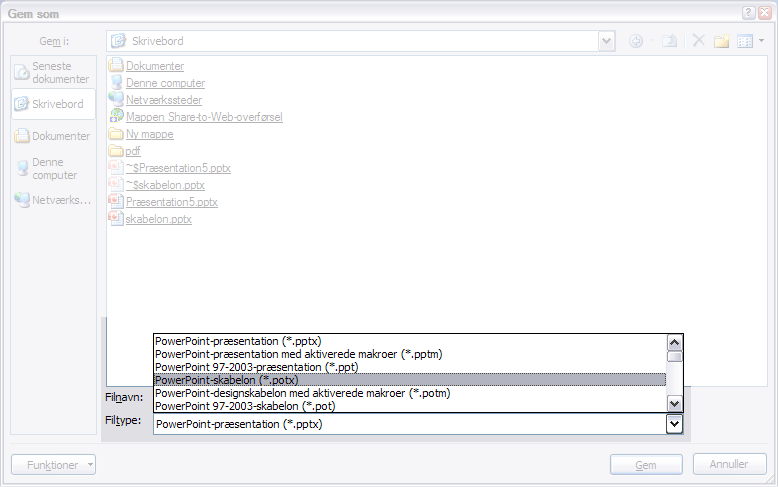 Vælg Filtype | PowerPoint-skabelon
Diasmaster og PowerPointskabelon
10
Angiv filnavn
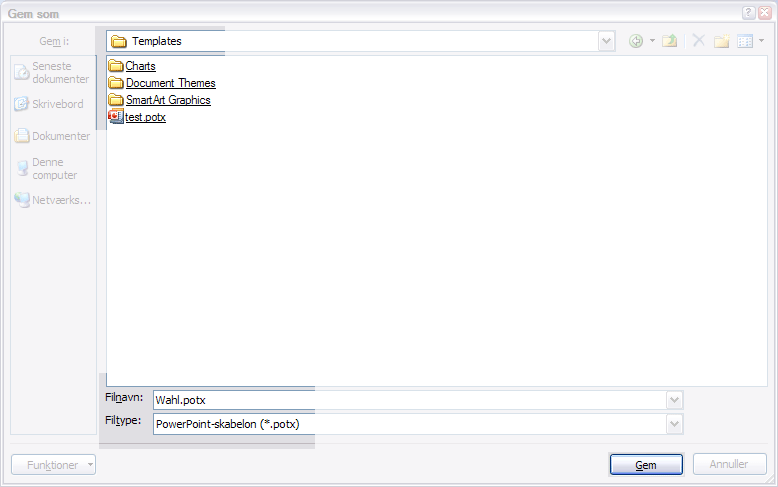 Skriv et navn til din skabelon(filen skal placeres i mappen:C:\Documents and Settings\<bruger>\Programdata\Microsoft\Templates)
Diasmaster og PowerPointskabelon
11
Ny præsentation ud fra skabelon
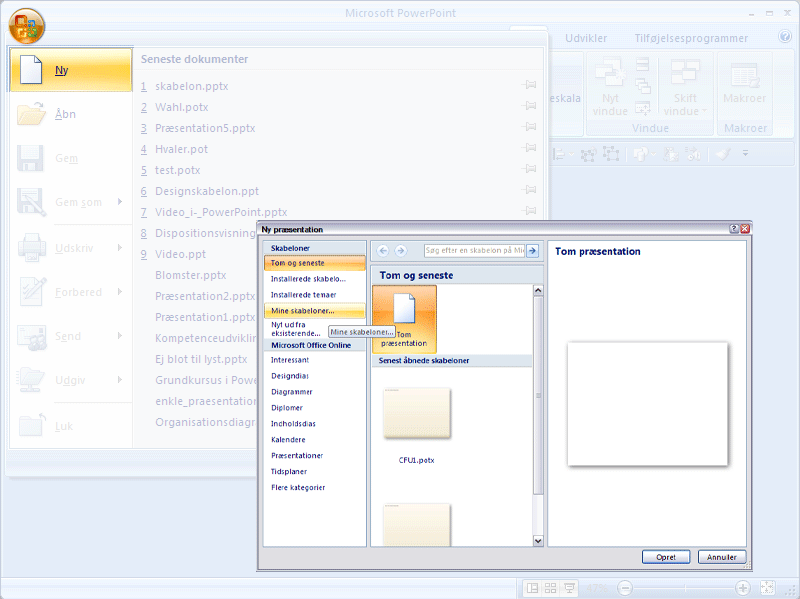 Tryk Officeknappen
Vælg Ny
Tryk Mine Skabeloner
Diasmaster og PowerPointskabelon
12
Find en skabelon
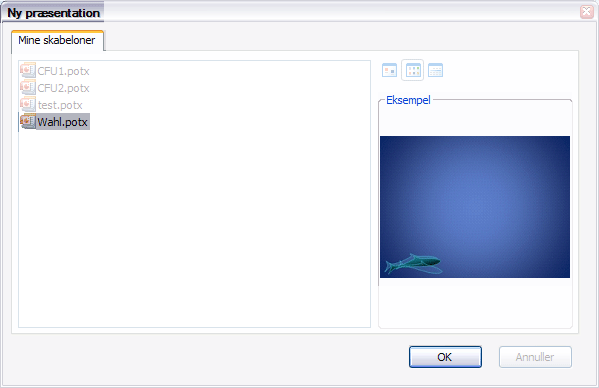 Vælg en skabelon
Tryk OK
Diasmaster og PowerPointskabelon
13
Brug skabelonen
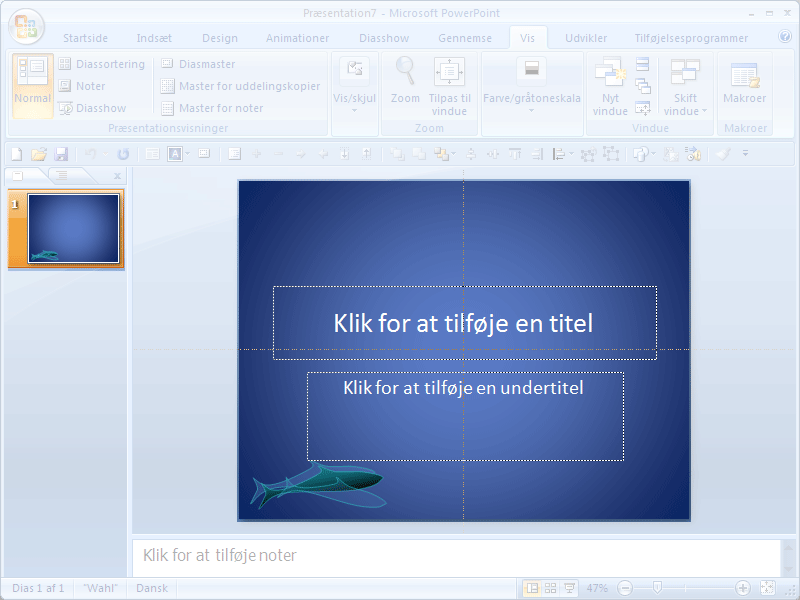 Nu er du parat til at lægge indhold i din præsentation
Diasmaster og PowerPointskabelon
14